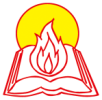 天主教香港聖經協會
「讀主言‧入主心」聖經金句日曆
2020年2月1日星期六              正月初八
常年期第三周
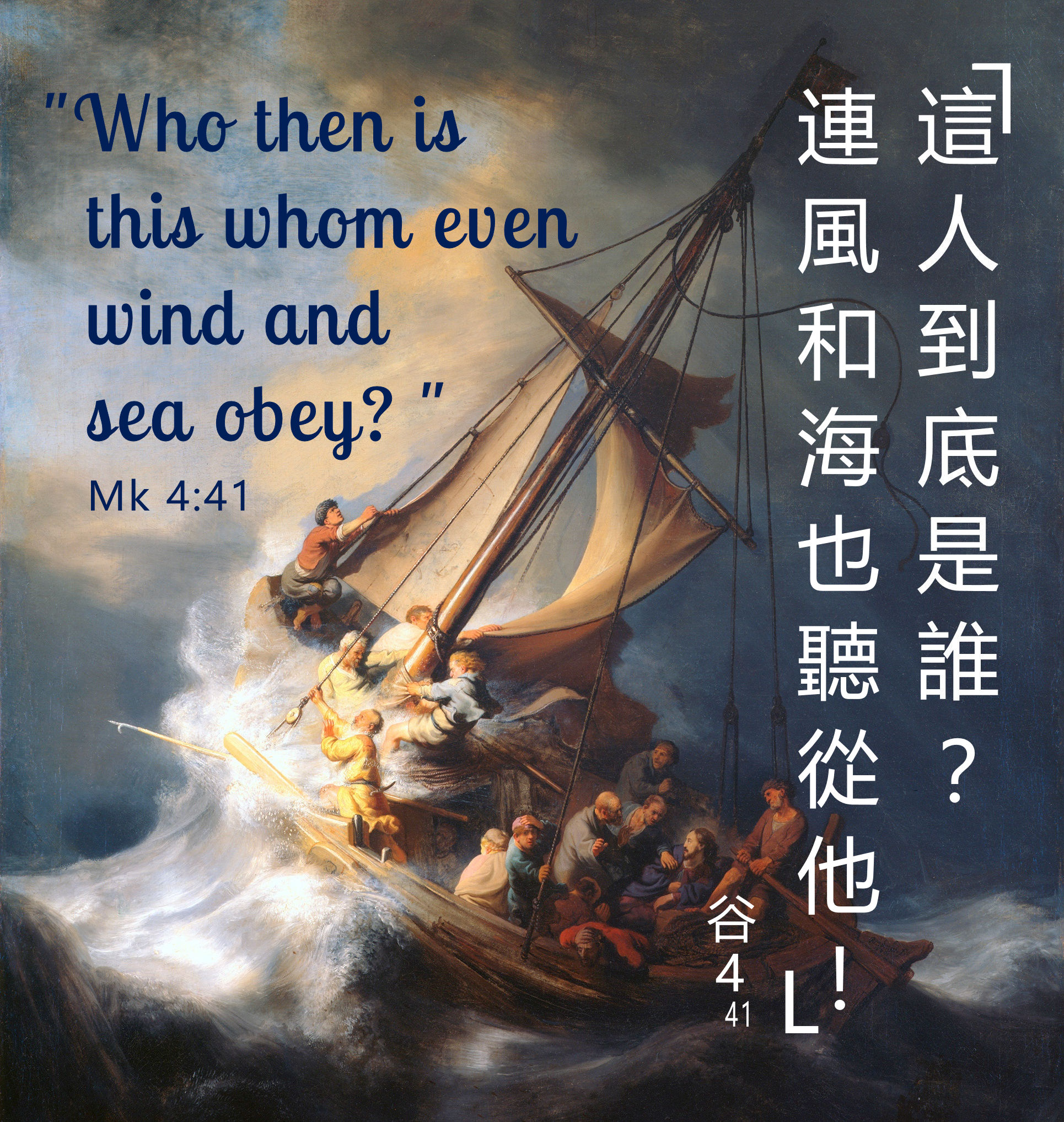 手機接收金句:Whatsapp 9854 7532  facebook.com/HKCBA1973
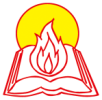 天主教香港聖經協會
「讀主言‧入主心」聖經金句日曆
2020年2月2日主日                正月初九獻主節 (慶日)
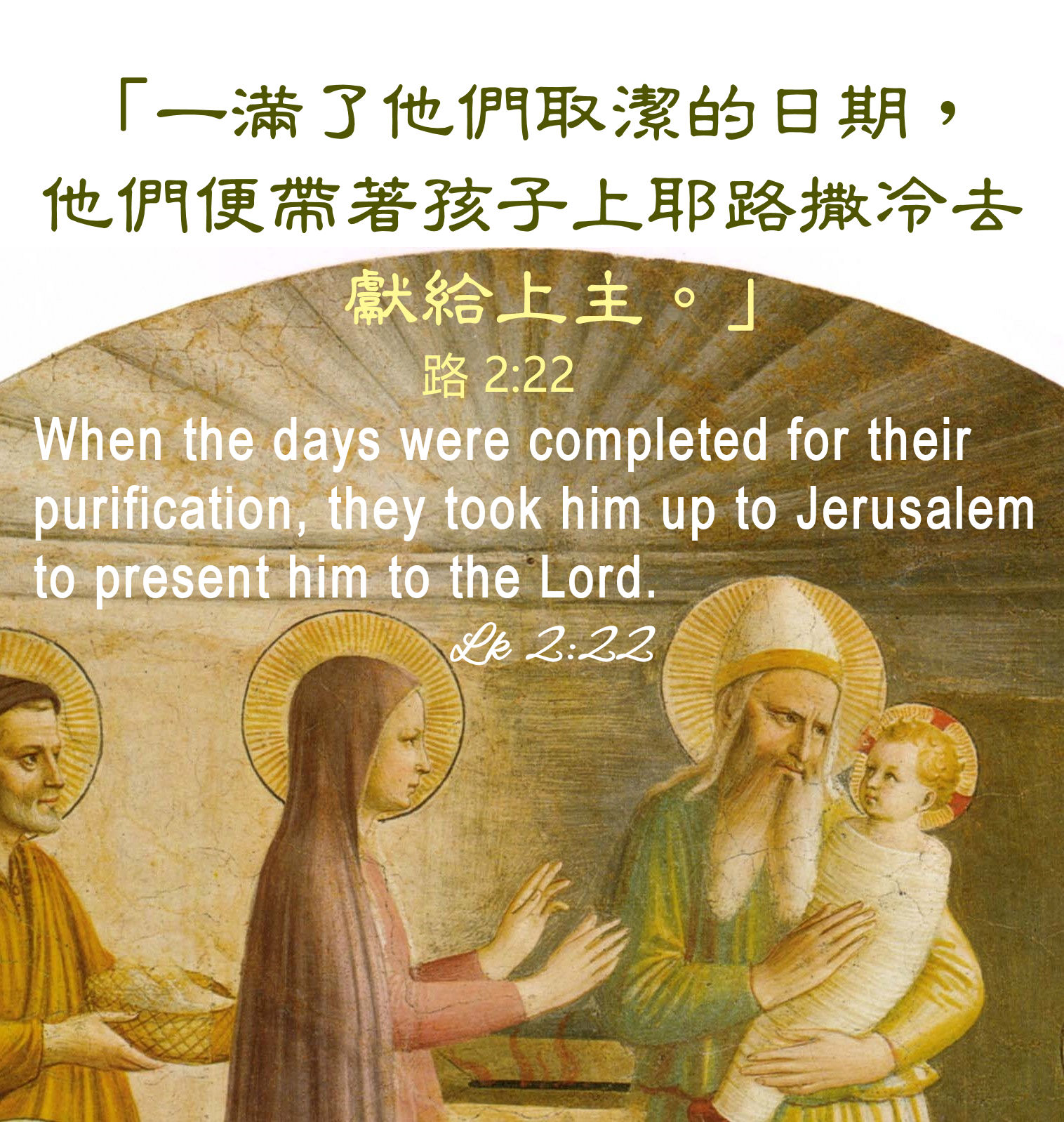 手機接收金句:Whatsapp 9854 7532  facebook.com/HKCBA1973
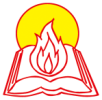 天主教香港聖經協會
「讀主言‧入主心」聖經金句日曆
2020年2月3日星期一                正月初十常年期第四周
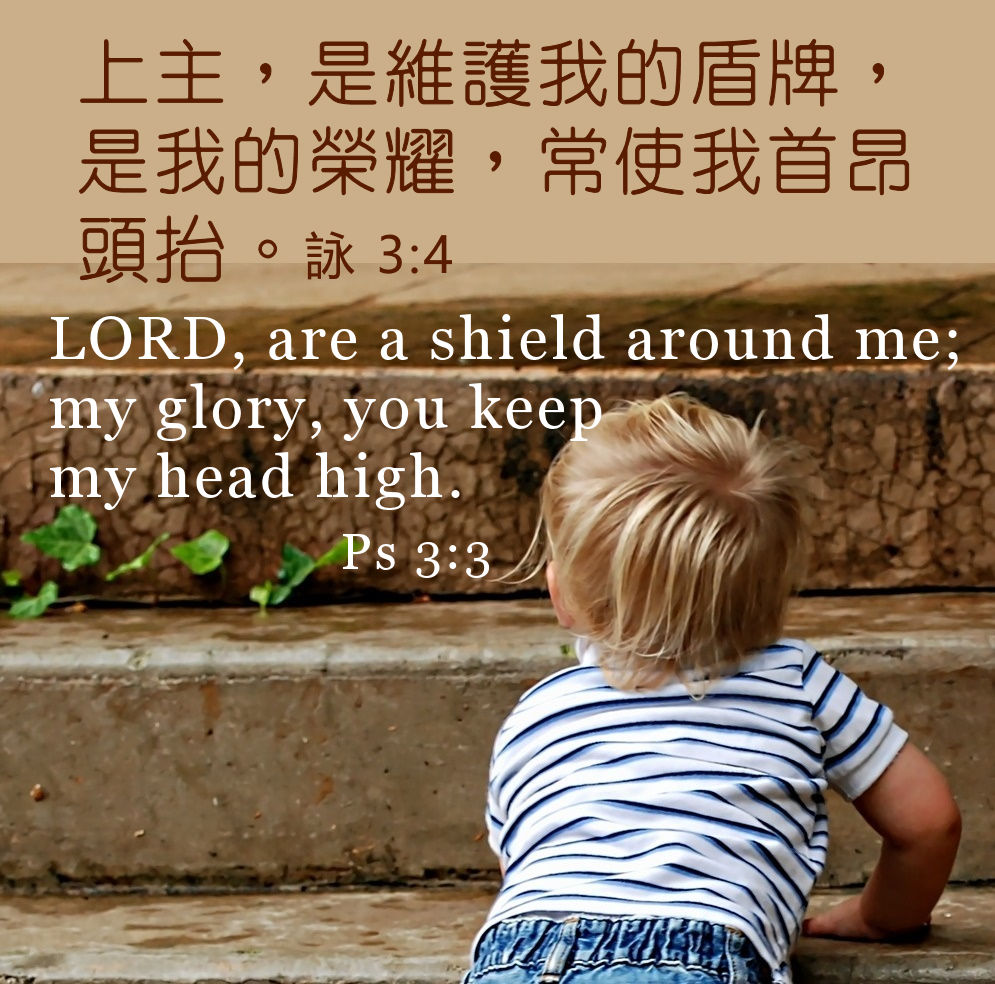 手機接收金句:Whatsapp 9854 7532  facebook.com/HKCBA1973
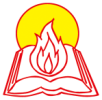 天主教香港聖經協會
「讀主言‧入主心」聖經金句日曆
2020年2月4日星期二          立春 正月十一
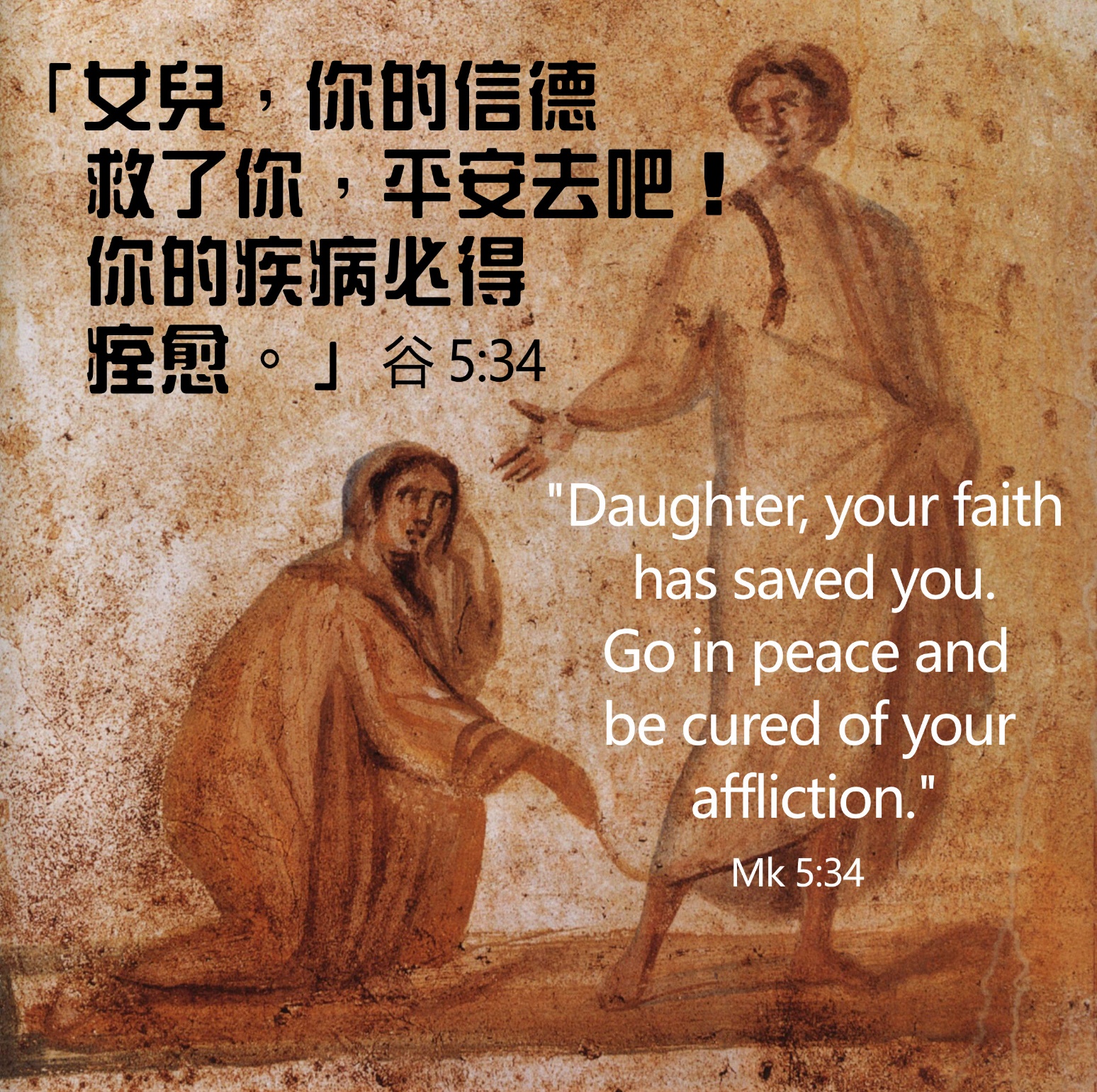 手機接收金句:Whatsapp 9854 7532  facebook.com/HKCBA1973
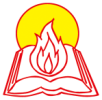 天主教香港聖經協會
「讀主言‧入主心」聖經金句日曆
2020年2月5日星期三             正月十二聖亞加大 (貞女、殉道)               紀念
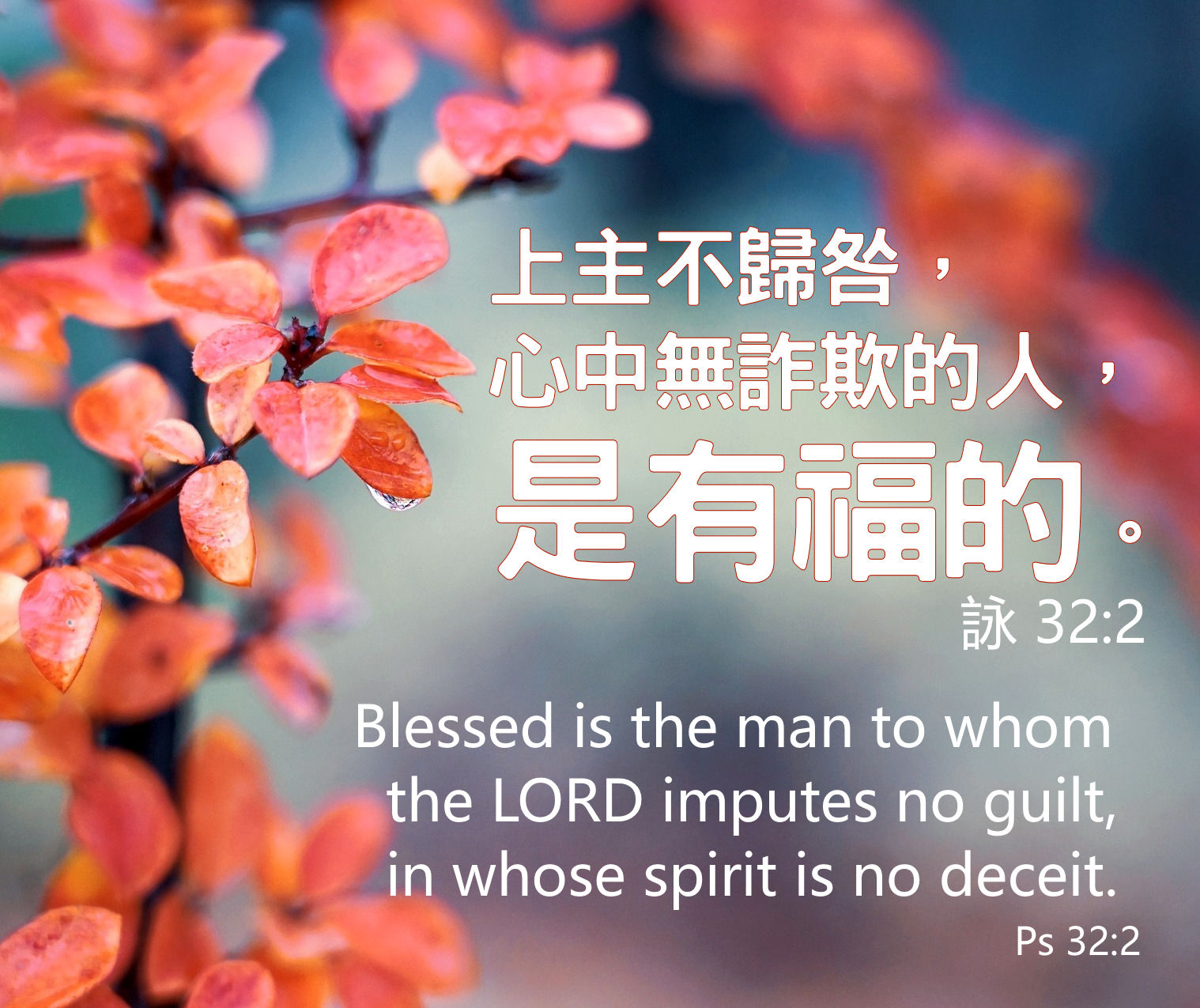 手機接收金句:Whatsapp 9854 7532  facebook.com/HKCBA1973
天主教香港聖經協會
「讀主言‧入主心」聖經金句日曆
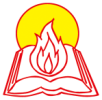 2020年2月6日星期四                正月十三聖保祿三木及同伴 (殉道)               紀念
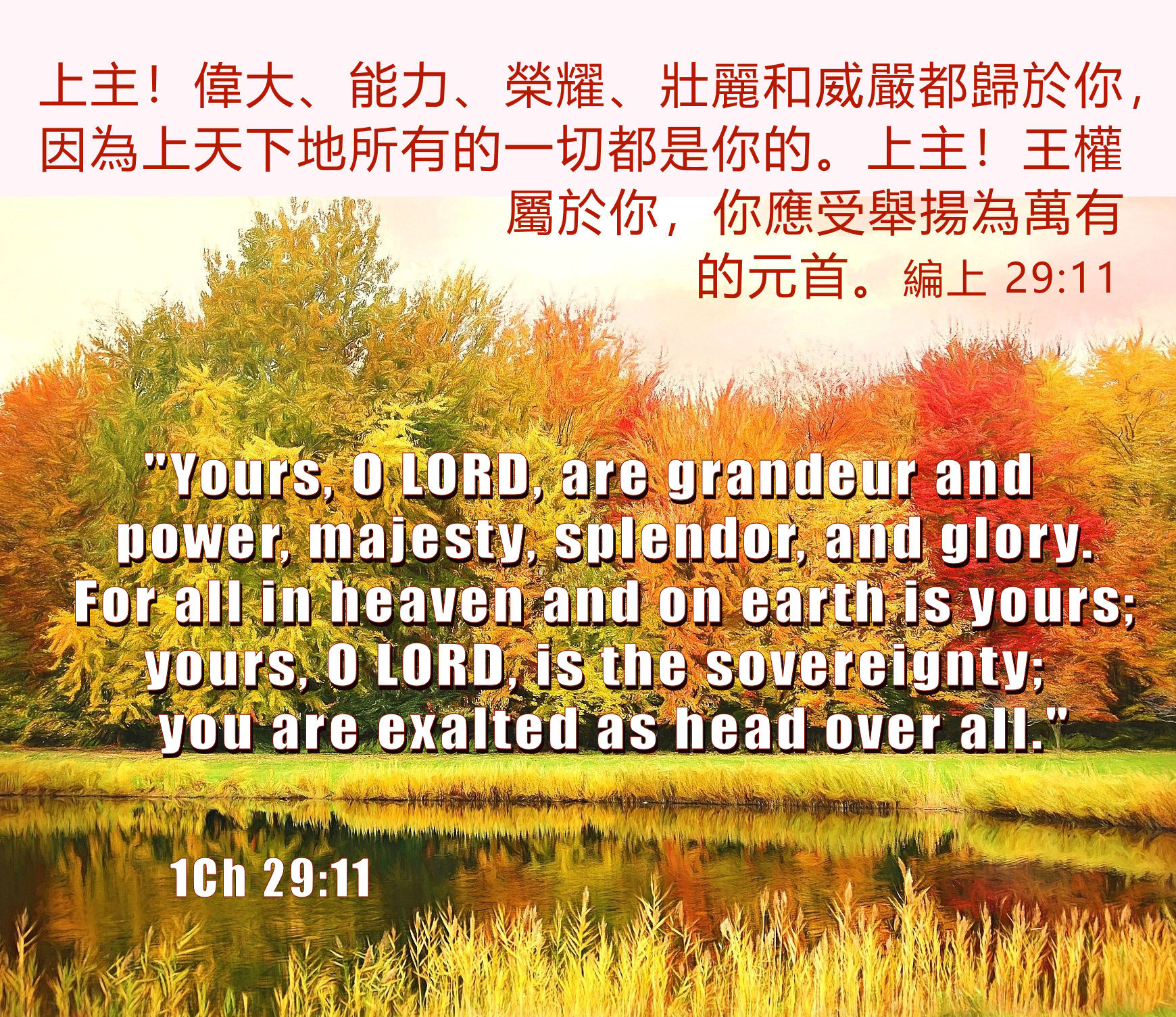 手機接收金句:Whatsapp 9854 7532  facebook.com/HKCBA1973
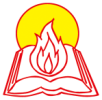 天主教香港聖經協會
「讀主言‧入主心」聖經金句日曆
2020年2月7日星期五              正月十四常年期第四周
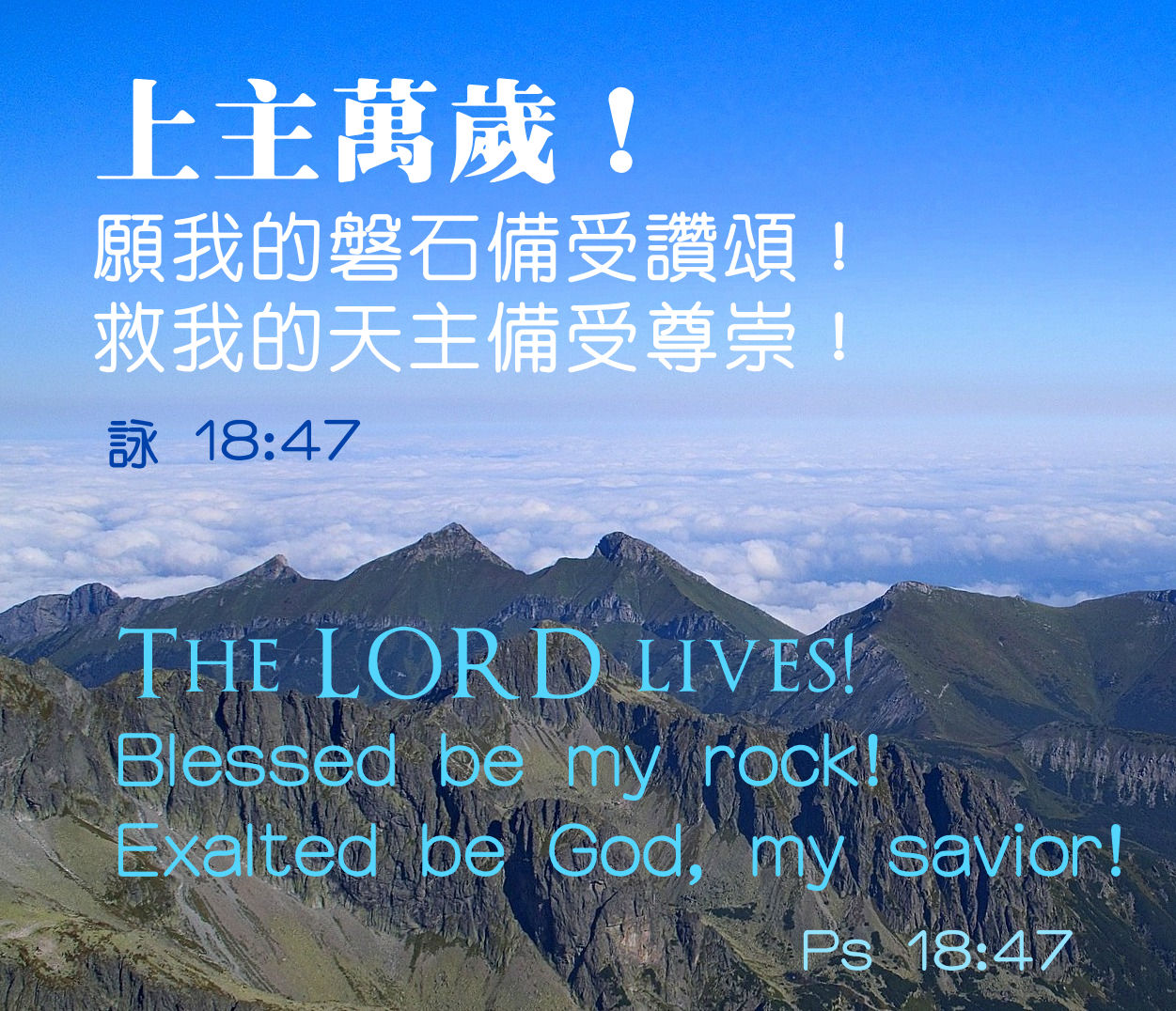 手機接收金句:Whatsapp 9854 7532  facebook.com/HKCBA1973
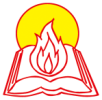 天主教香港聖經協會
「讀主言‧入主心」聖經金句日曆
2020年2月8日星期六                正月十五
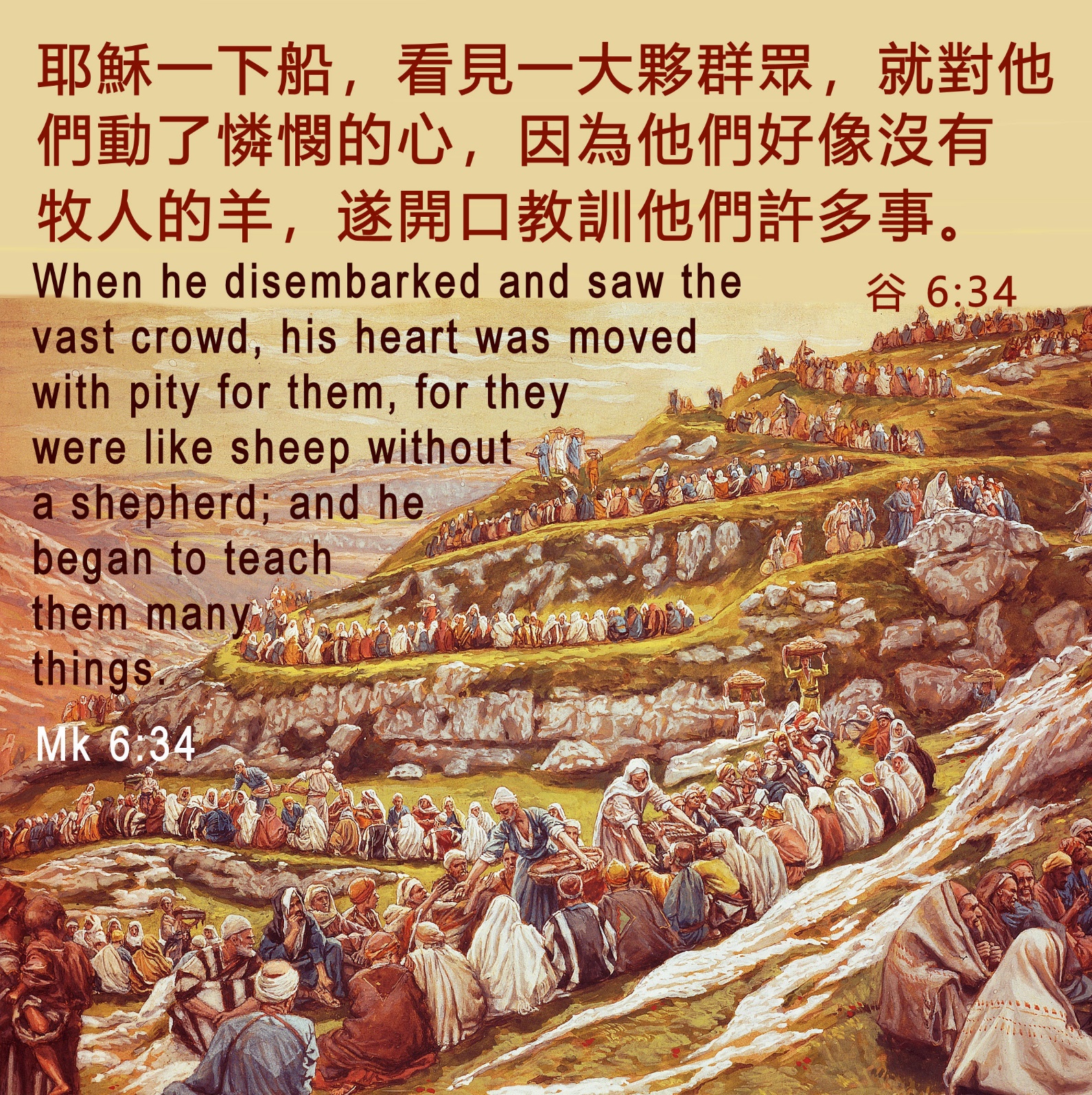 手機接收金句:Whatsapp 9854 7532  facebook.com/HKCBA1973
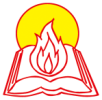 天主教香港聖經協會
「讀主言‧入主心」聖經金句日曆
2020年2月9日主日               正月十六常年期第五主日
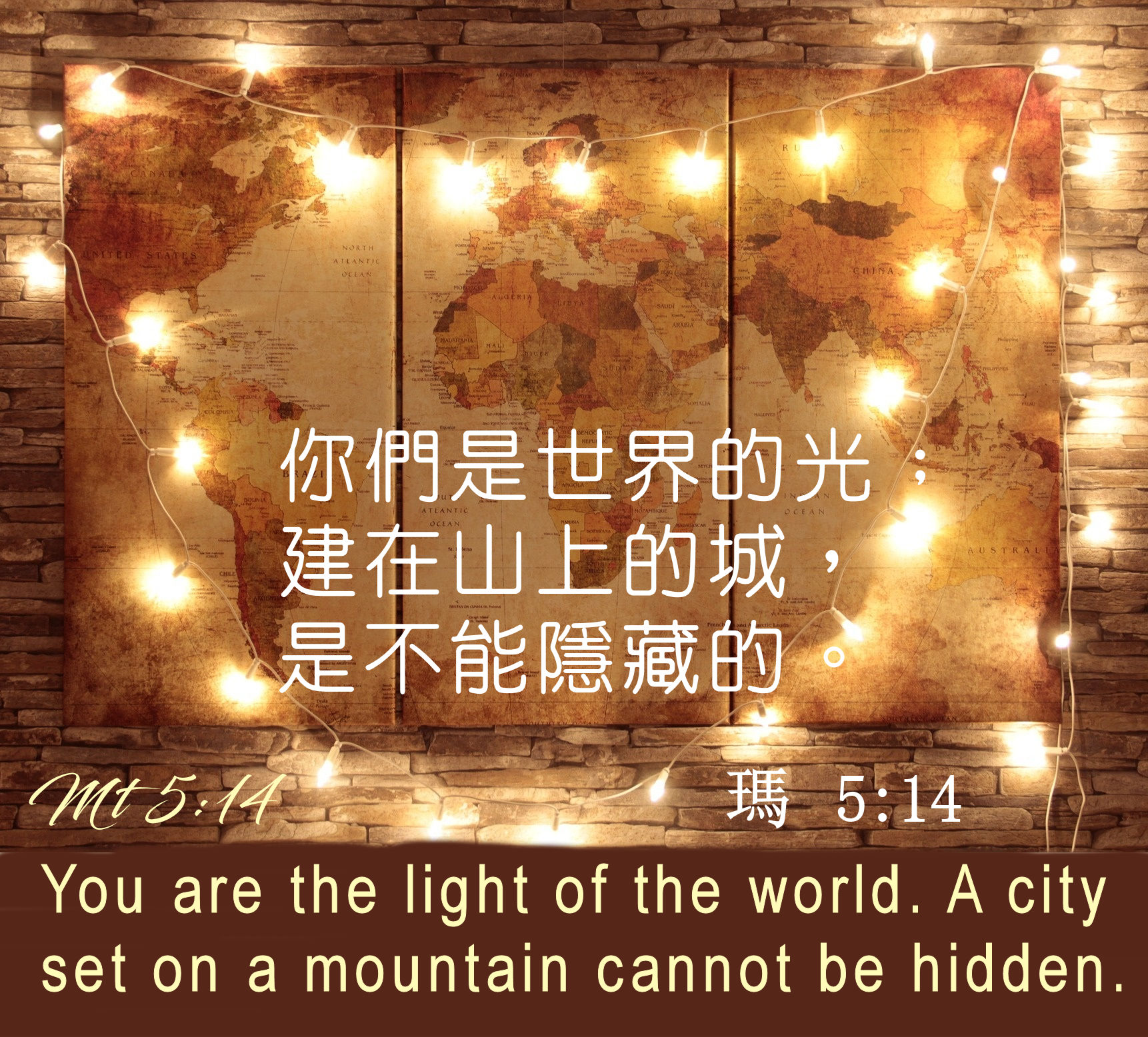 手機接收金句:Whatsapp 9854 7532  facebook.com/HKCBA1973
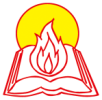 天主教香港聖經協會
「讀主言‧入主心」聖經金句日曆
2020年2月10日星期一             正月十七聖思嘉 (貞女)                        紀念
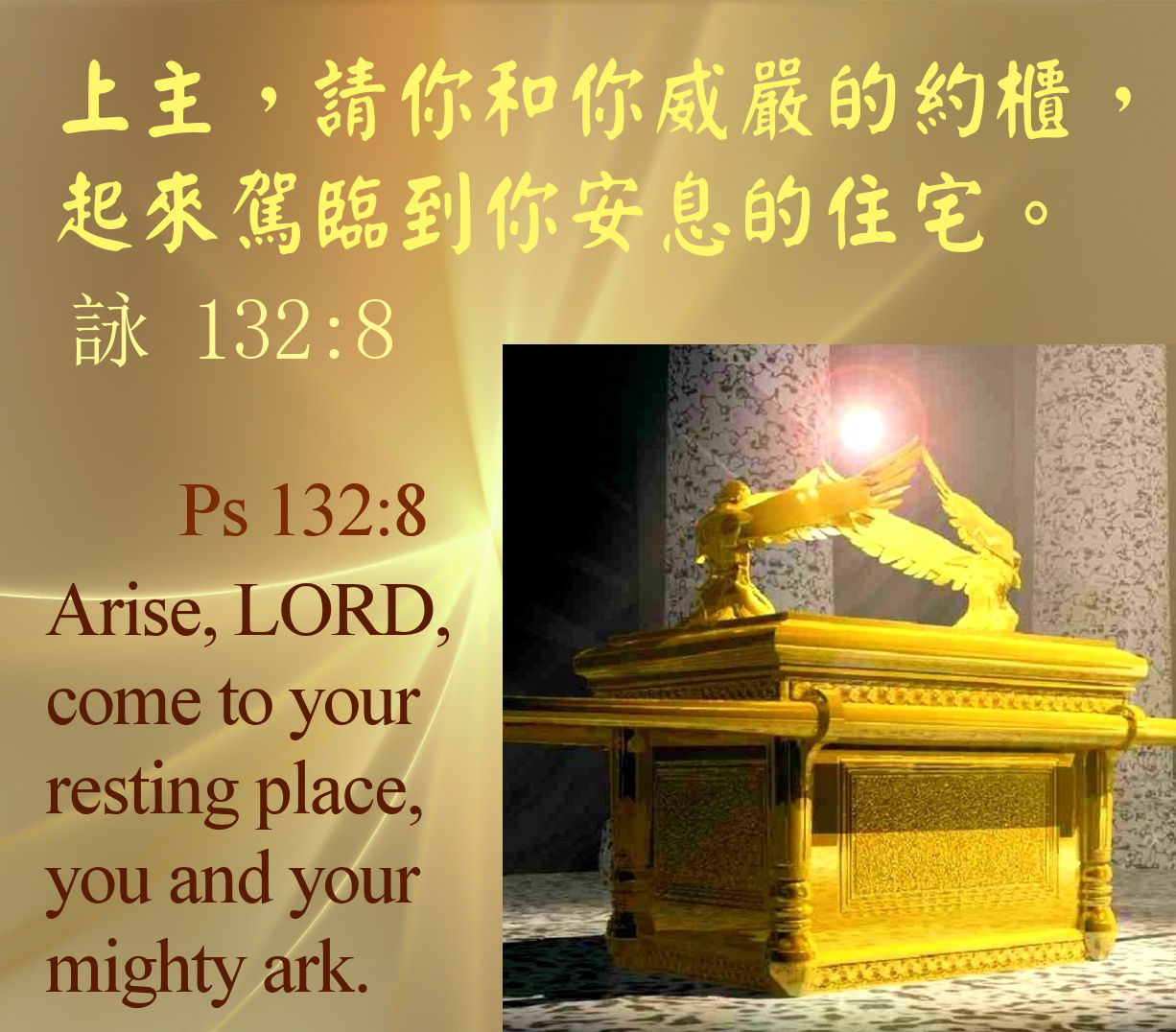 手機接收金句:Whatsapp 9854 7532  facebook.com/HKCBA1973
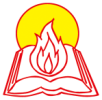 天主教香港聖經協會
「讀主言‧入主心」聖經金句日曆
2020年2月11日星期二             正月十八常年期第五周
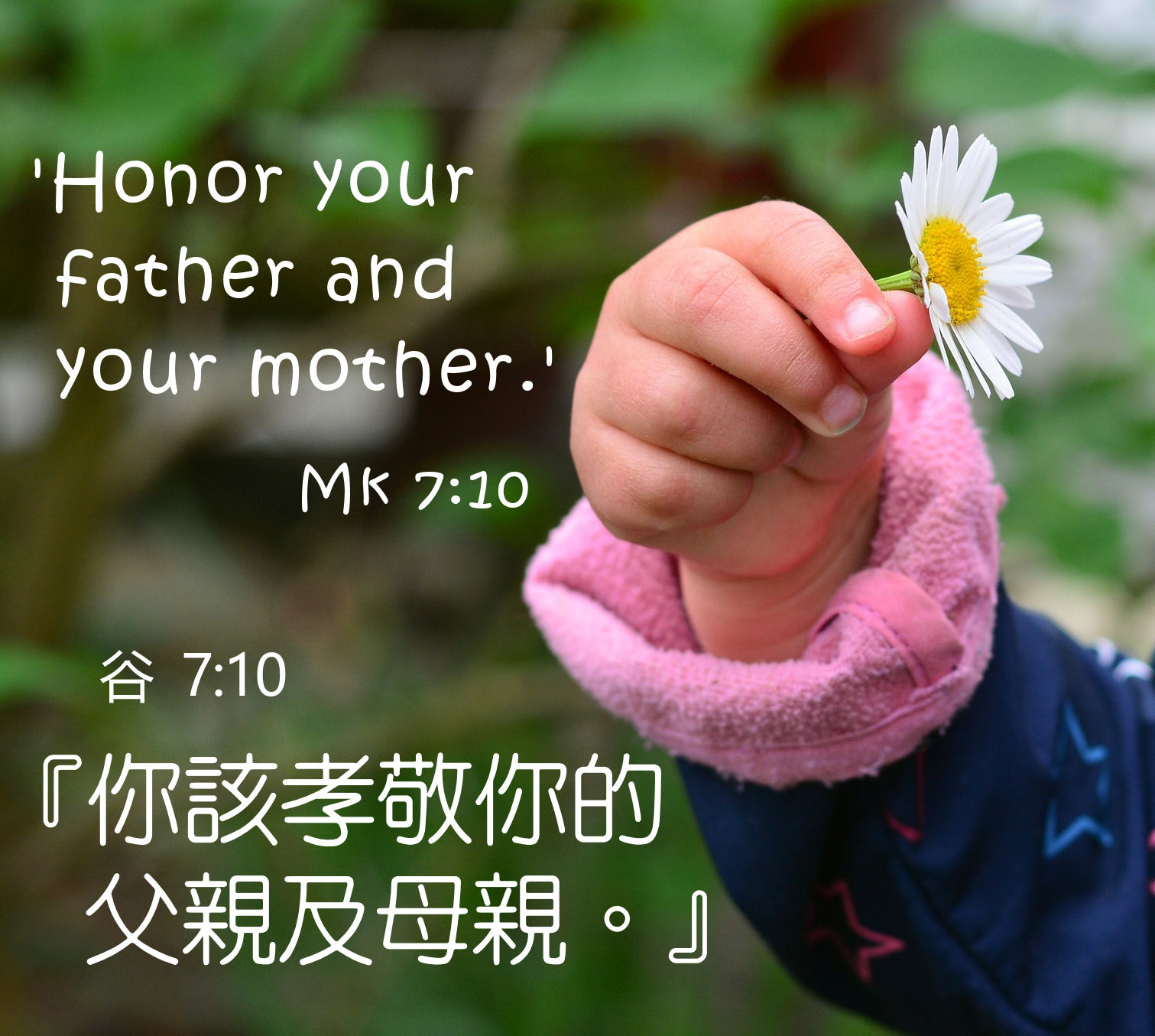 手機接收金句:Whatsapp 9854 7532  facebook.com/HKCBA1973
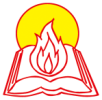 天主教香港聖經協會
「讀主言‧入主心」聖經金句日曆
2020年2月12日星期三             正月十九
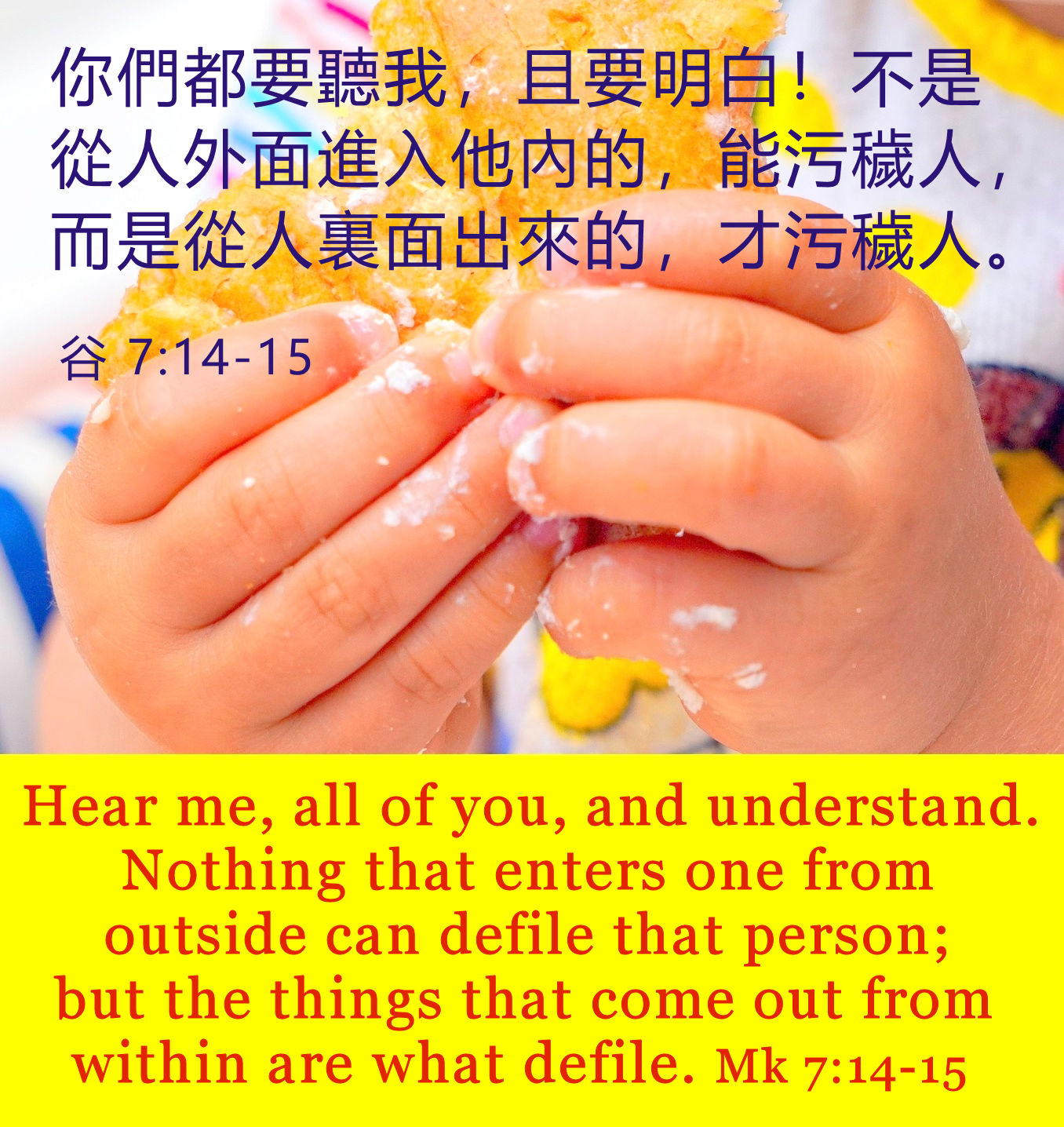 手機接收金句:Whatsapp 9854 7532  facebook.com/HKCBA1973
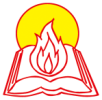 天主教香港聖經協會
「讀主言‧入主心」聖經金句日曆
2020年2月13日星期四             正月二十
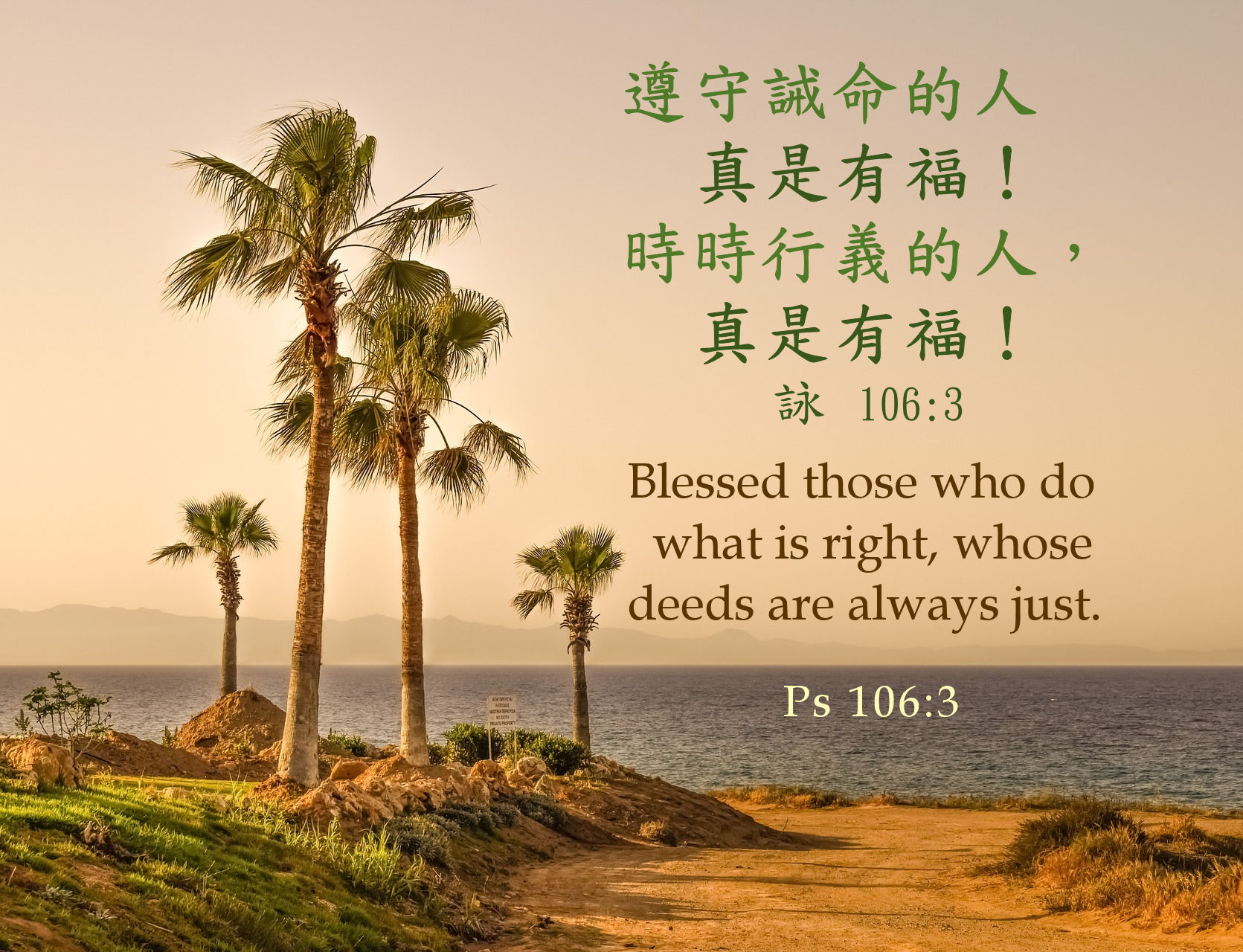 手機接收金句:Whatsapp 9854 7532  facebook.com/HKCBA1973
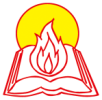 天主教香港聖經協會
「讀主言‧入主心」聖經金句日曆
2020年2月14日星期五               正月廿一
聖濟利祿 (隱修士) 及 聖默多狄 (主教)  紀念
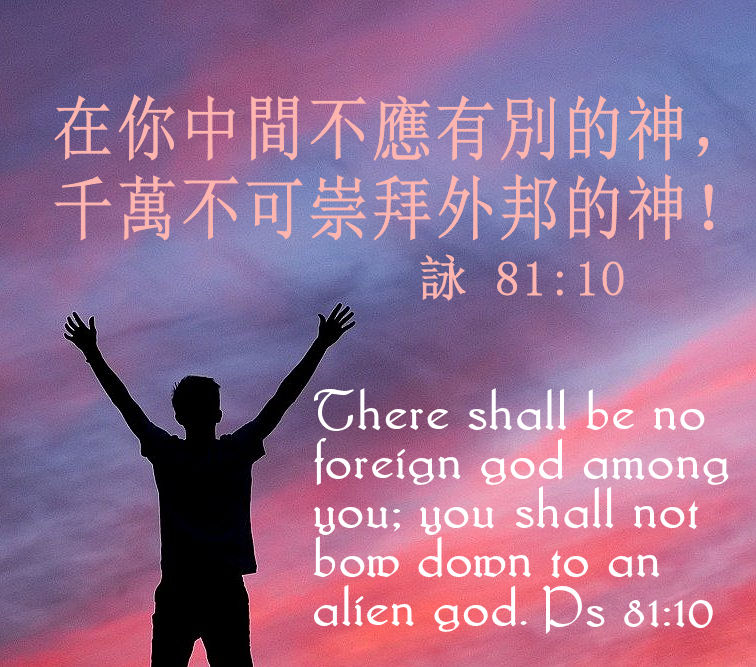 手機接收金句:Whatsapp 9854 7532  facebook.com/HKCBA1973
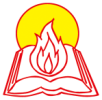 天主教香港聖經協會
「讀主言‧入主心」聖經金句日曆
2020年2月15日星期六             正月廿二
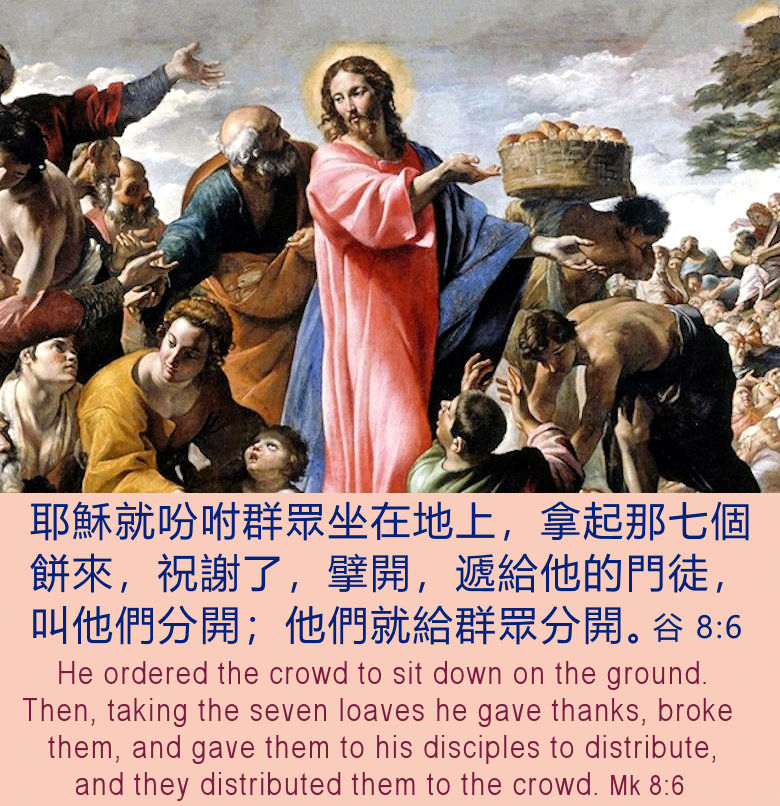 手機接收金句:Whatsapp 9854 7532  facebook.com/HKCBA1973
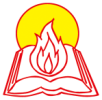 天主教香港聖經協會
「讀主言‧入主心」聖經金句日曆
2020年2月16日主日                正月廿三常年期第六主日
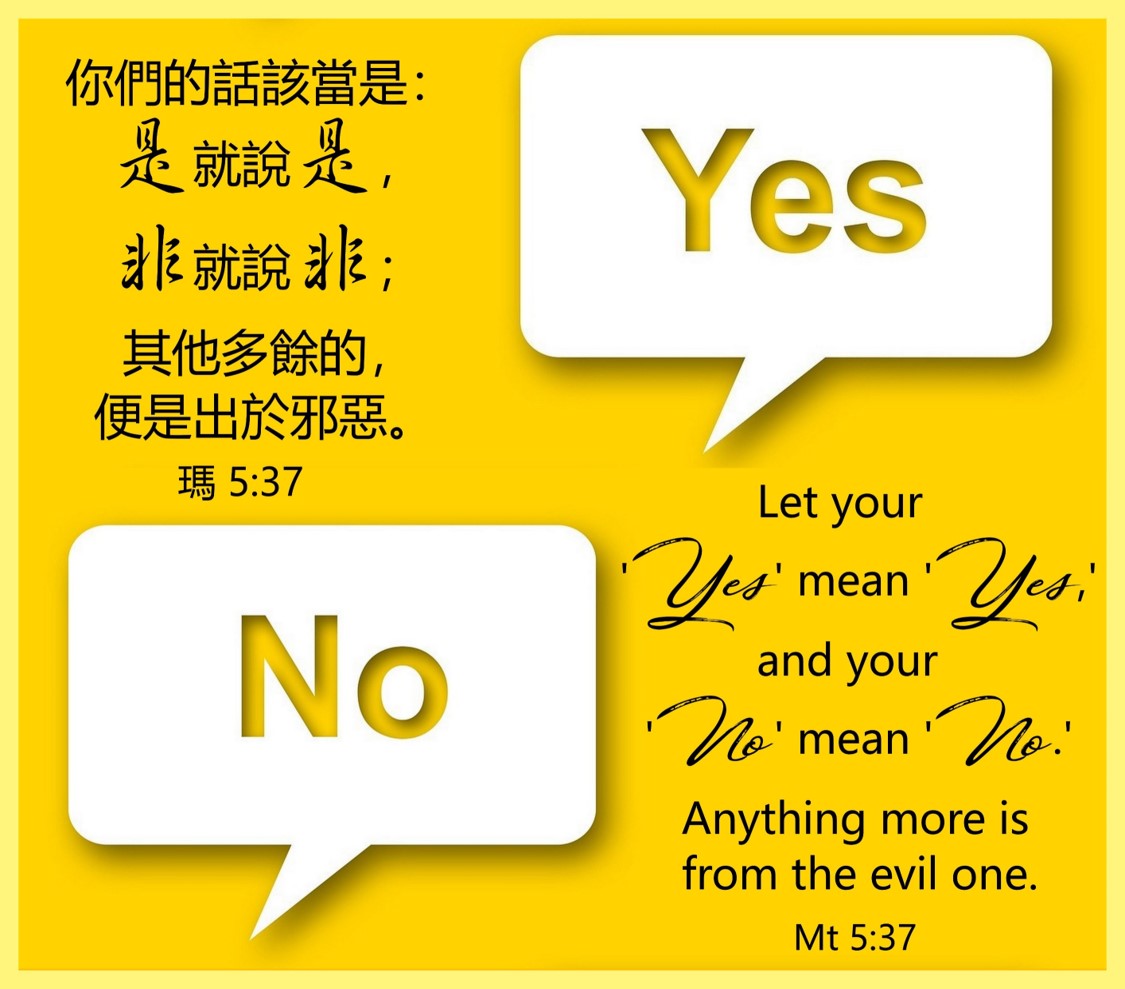 手機接收金句:Whatsapp 9854 7532  facebook.com/HKCBA1973
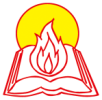 天主教香港聖經協會
「讀主言‧入主心」聖經金句日曆
2020年2月17日星期一            正月廿四常年期第六周
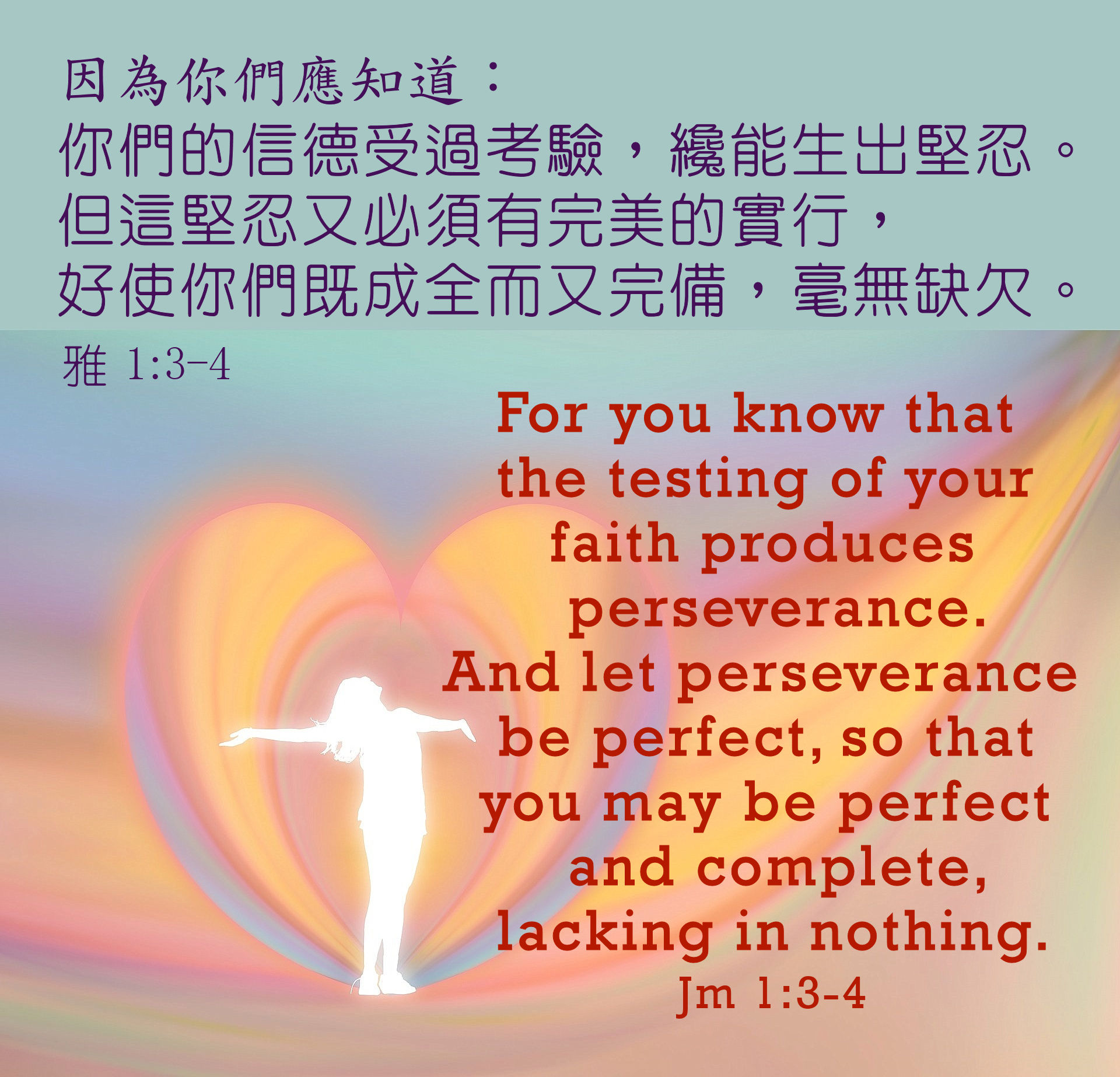 手機接收金句:Whatsapp 9854 7532  facebook.com/HKCBA1973
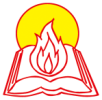 天主教香港聖經協會
「讀主言‧入主心」聖經金句日曆
2020年2月18日星期二             正月廿五
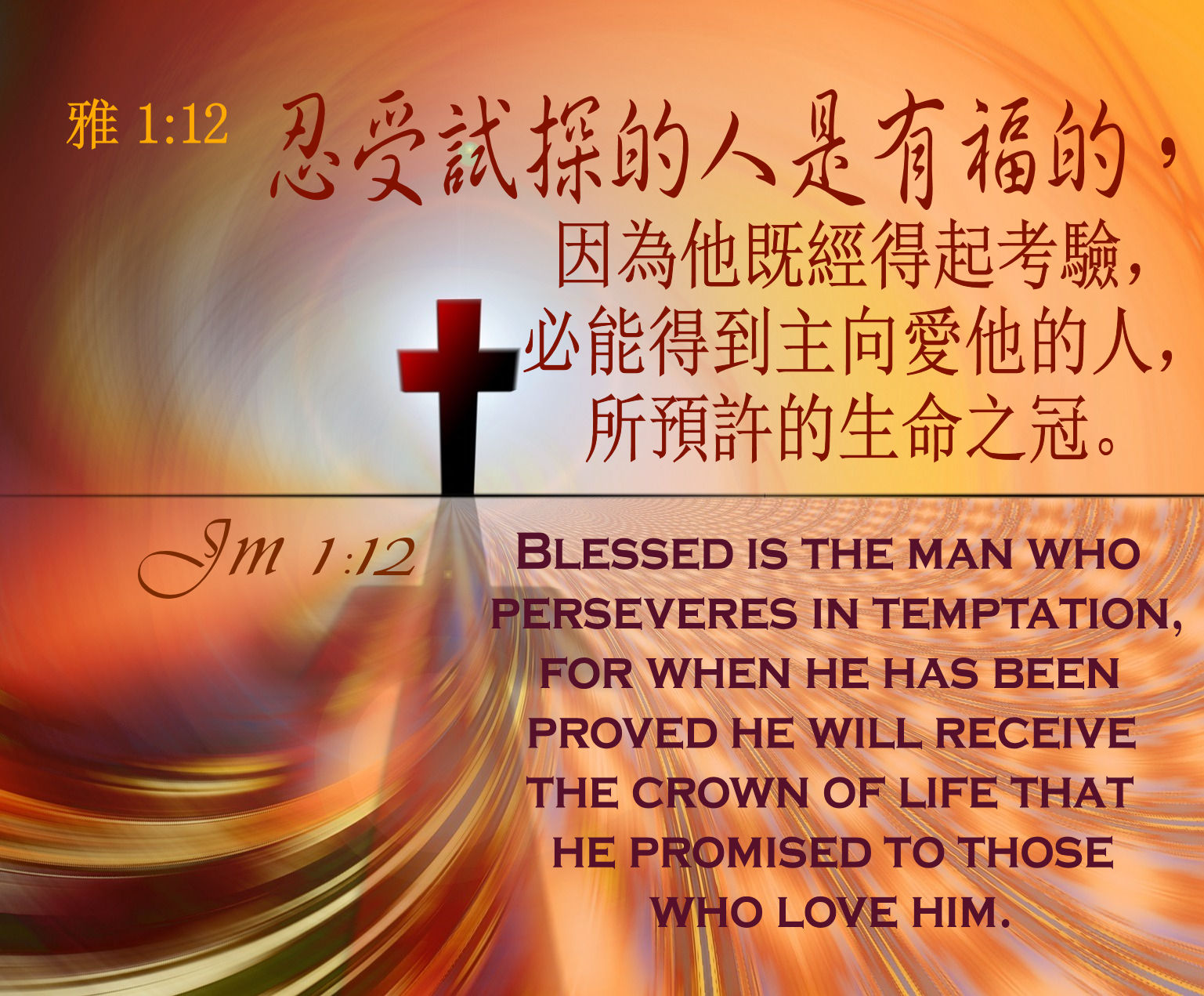 手機接收金句:Whatsapp 9854 7532  facebook.com/HKCBA1973
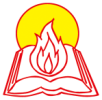 天主教香港聖經協會
「讀主言‧入主心」聖經金句日曆
2020年2月19日星期三             正月廿六   
                                         雨水
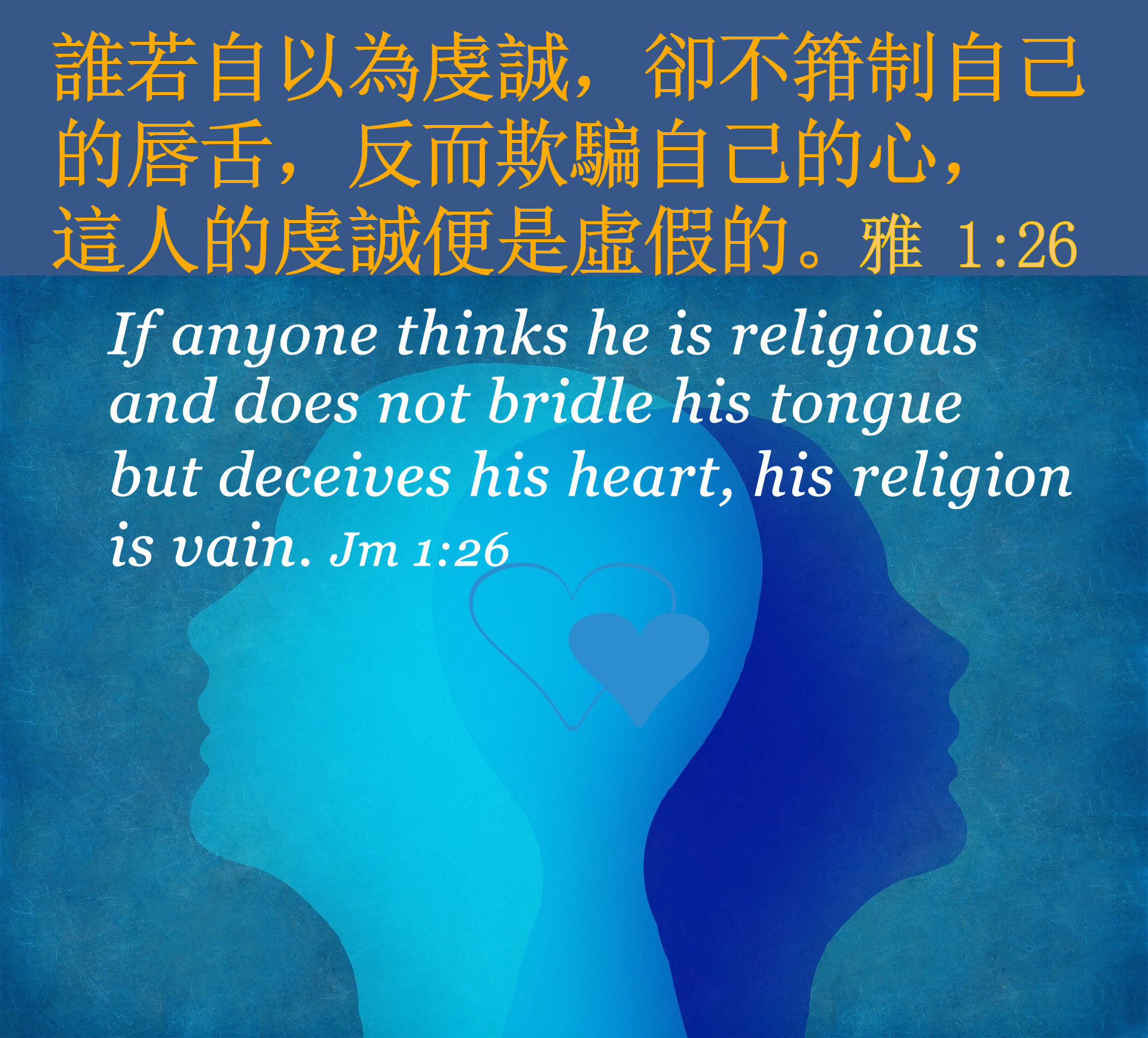 手機接收金句:Whatsapp 9854 7532  facebook.com/HKCBA1973
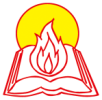 天主教香港聖經協會
「讀主言‧入主心」聖經金句日曆
2020年2月20日星期四             正月廿七
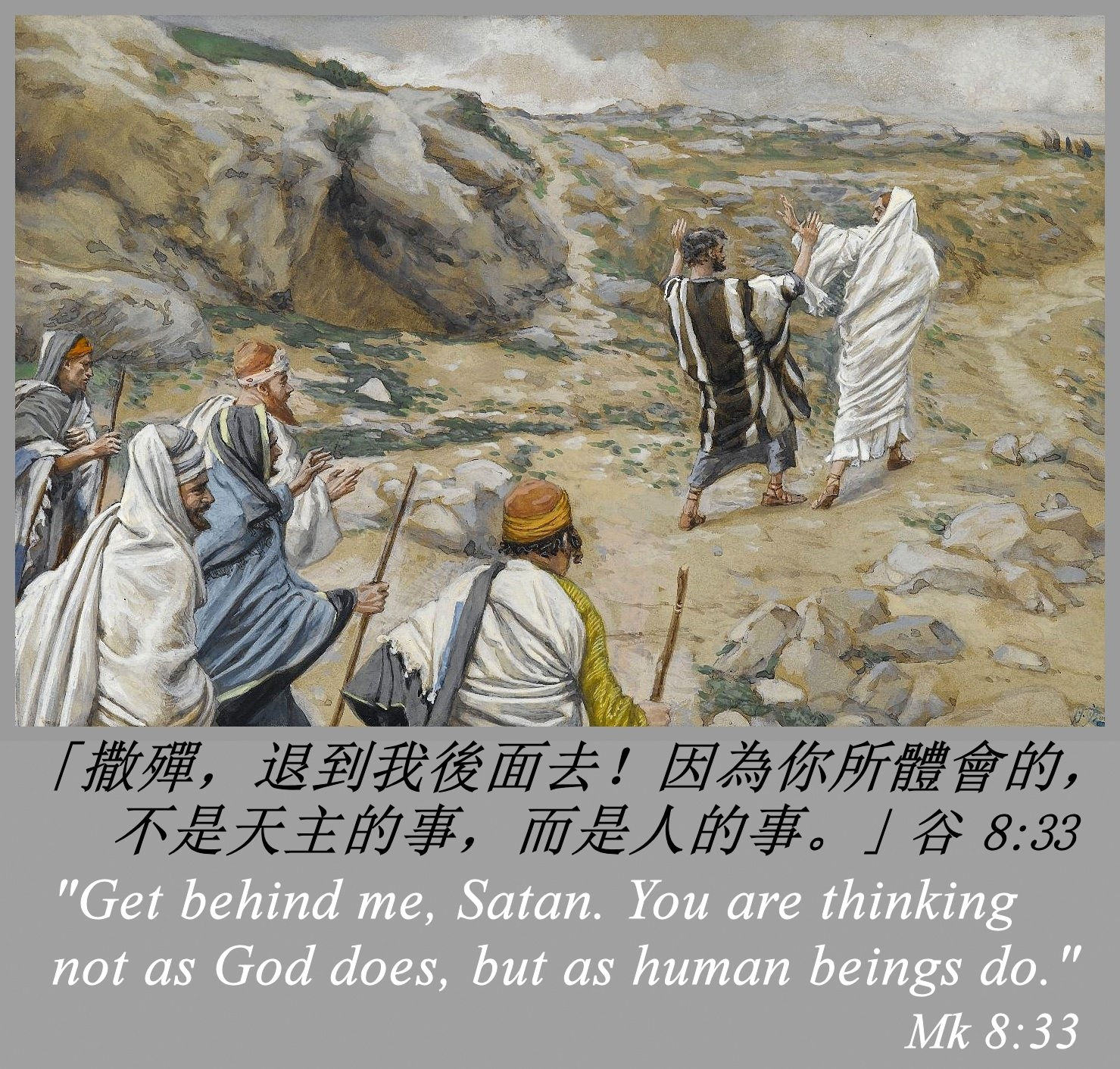 手機接收金句:Whatsapp 9854 7532  facebook.com/HKCBA1973
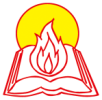 天主教香港聖經協會
「讀主言‧入主心」聖經金句日曆
2020年2月21日星期五             正月廿八
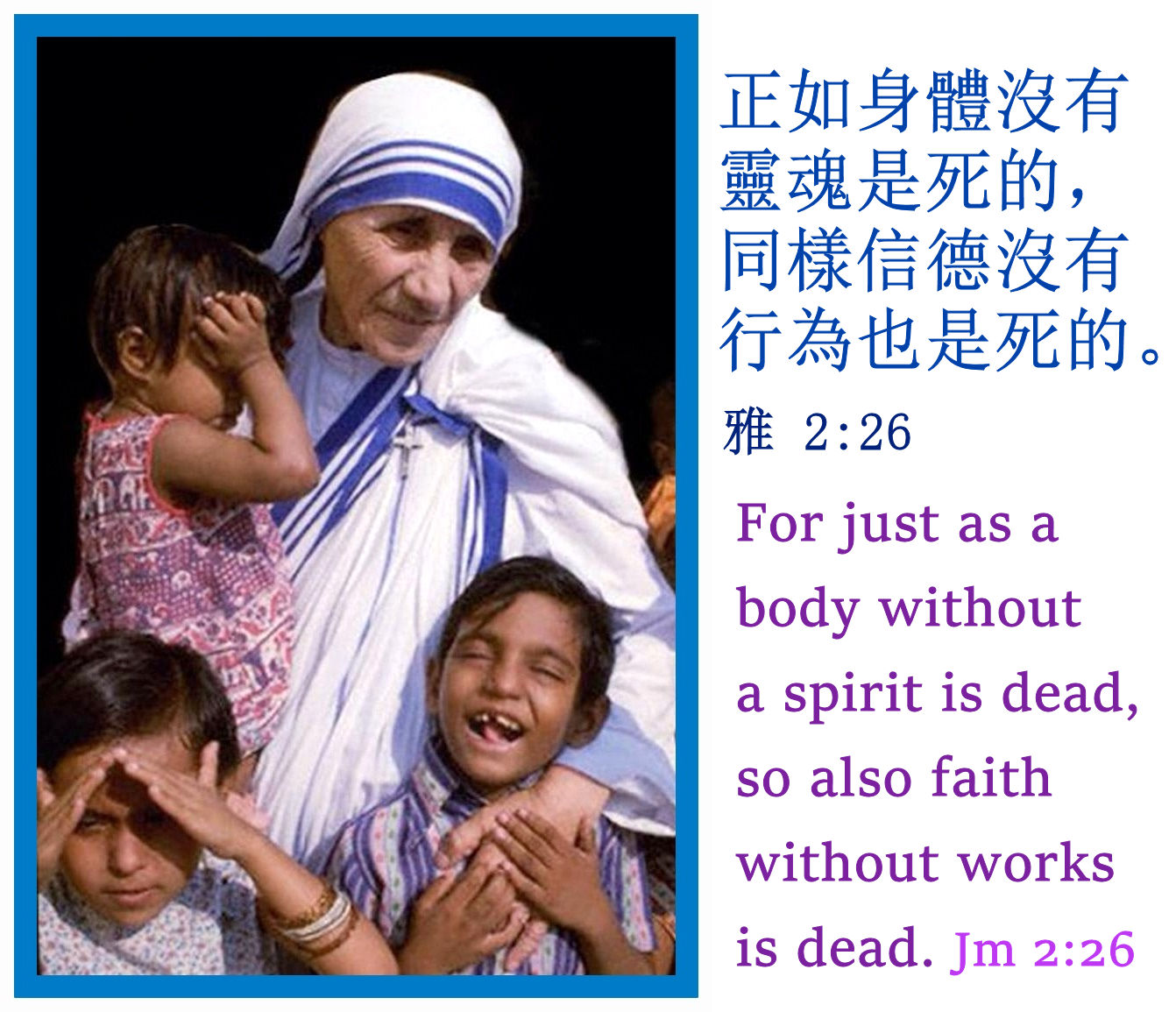 手機接收金句:Whatsapp 9854 7532  facebook.com/HKCBA1973
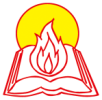 天主教香港聖經協會
「讀主言‧入主心」聖經金句日曆
2020年2月22日星期六              正月廿九建立聖伯多祿宗座 (慶日)
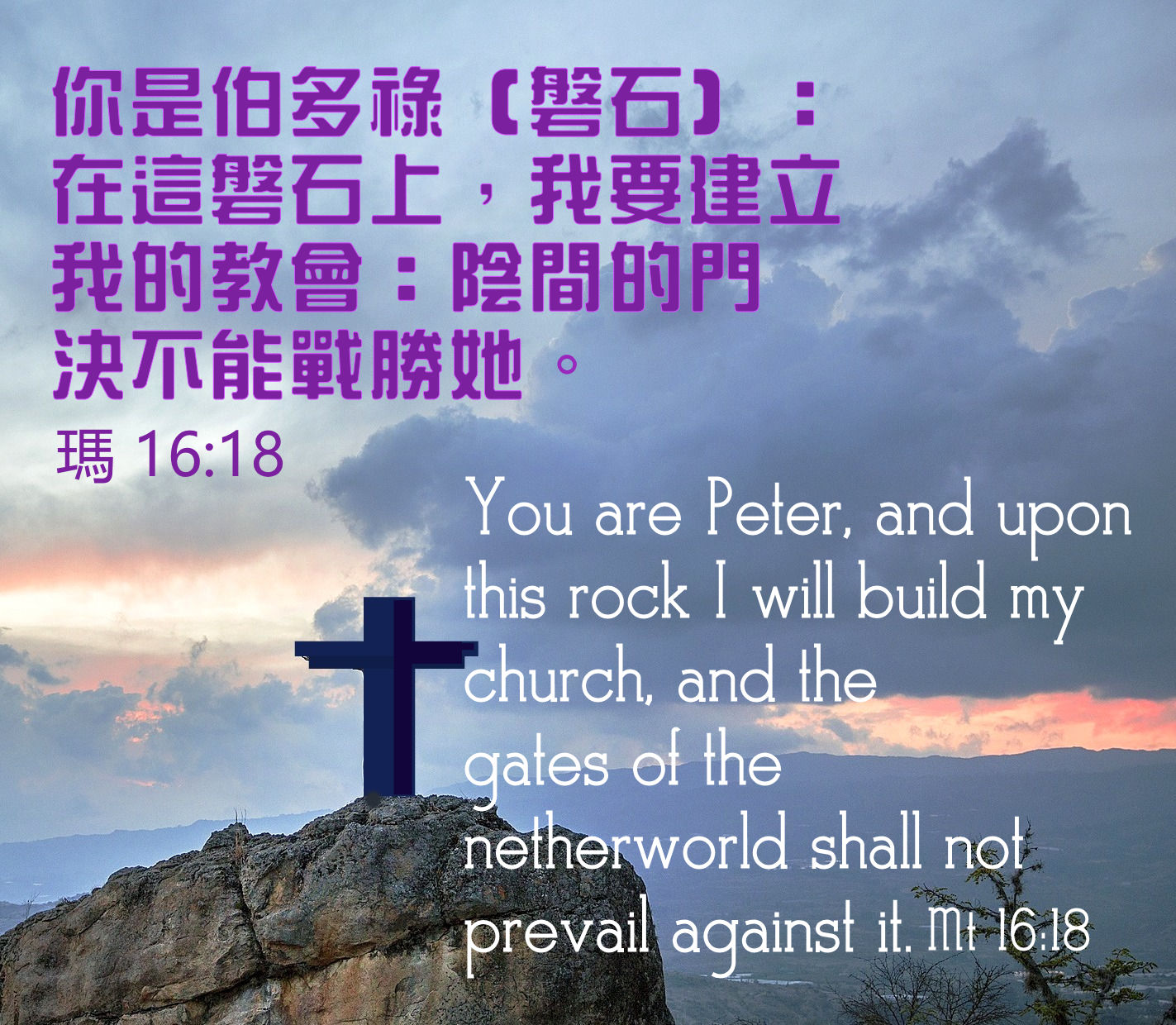 手機接收金句:Whatsapp 9854 7532  facebook.com/HKCBA1973
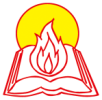 天主教香港聖經協會
「讀主言‧入主心」聖經金句日曆
2020年2月23日主日               二月初一常年期第七主日
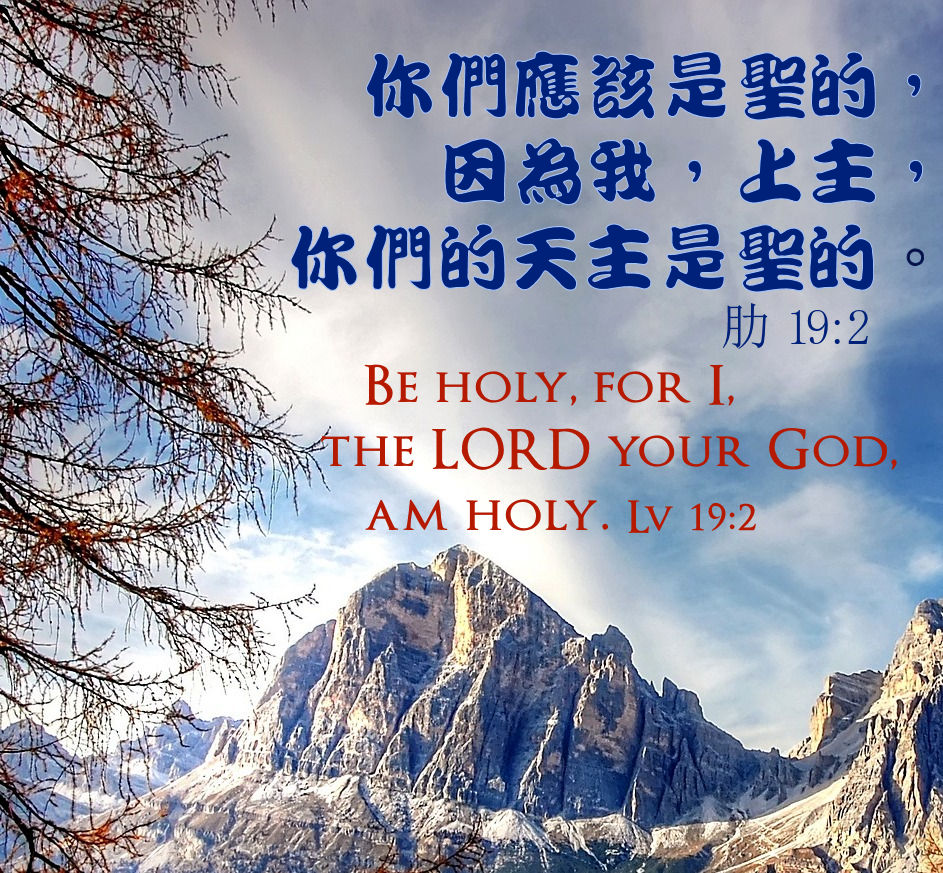 手機接收金句:Whatsapp 9854 7532  facebook.com/HKCBA1973
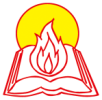 天主教香港聖經協會
「讀主言‧入主心」聖經金句日曆
2020年2月24日星期一             二月初二常年期第七周
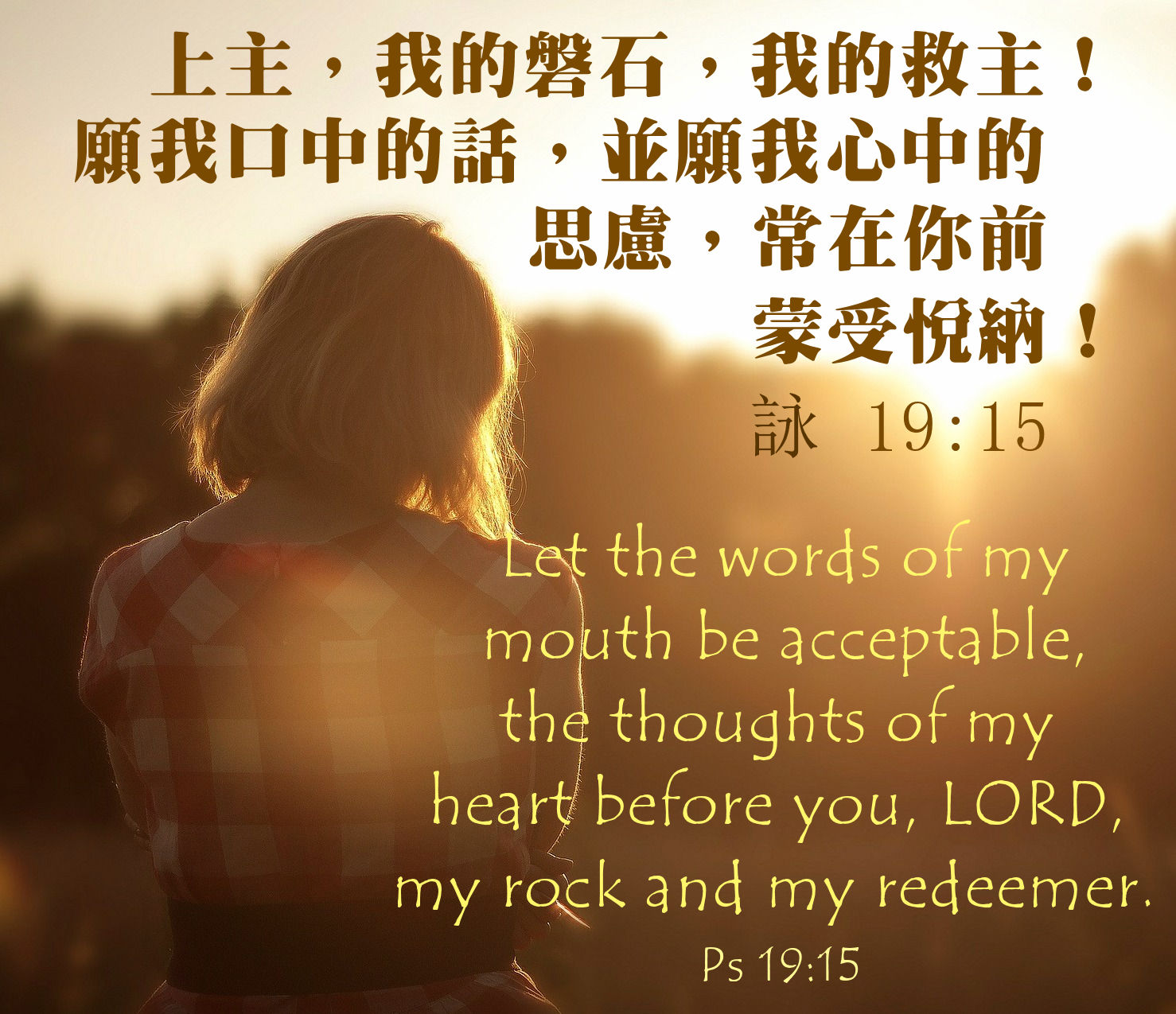 手機接收金句:Whatsapp 9854 7532  facebook.com/HKCBA1973
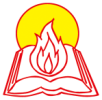 天主教香港聖經協會
「讀主言‧入主心」聖經金句日曆
2020年2月25日星期二              二月初三聖雷鳴道 (主教、殉道) 及聖高惠黎 (司鐸、殉道)
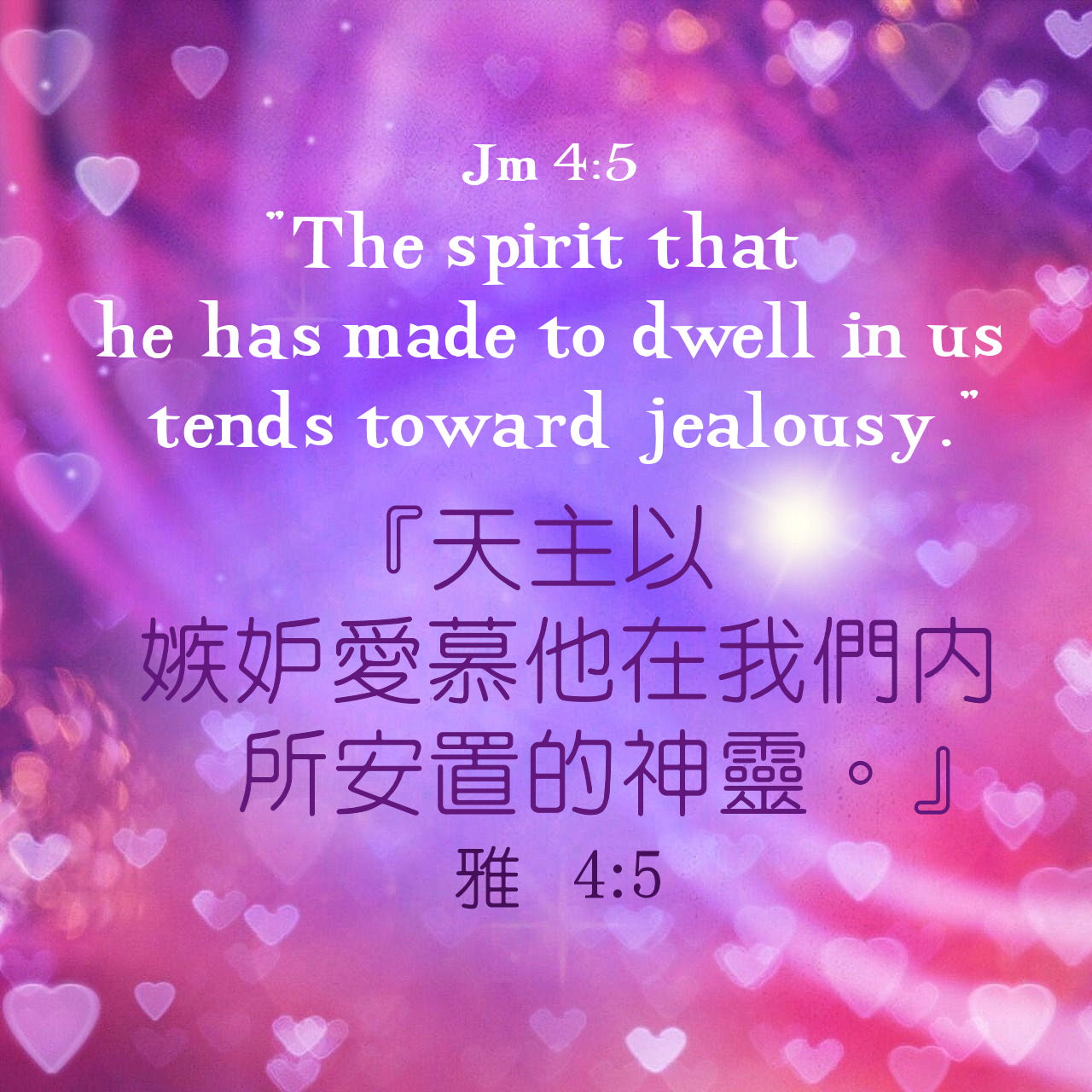 手機接收金句:Whatsapp 9854 7532  facebook.com/HKCBA1973
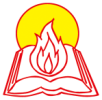 天主教香港聖經協會
「讀主言‧入主心」聖經金句日曆
2020年2月26日星期三              二月初四聖灰禮儀日                      四旬期開始         全教會的補贖日，應守大小齋，並克己丶行愛德
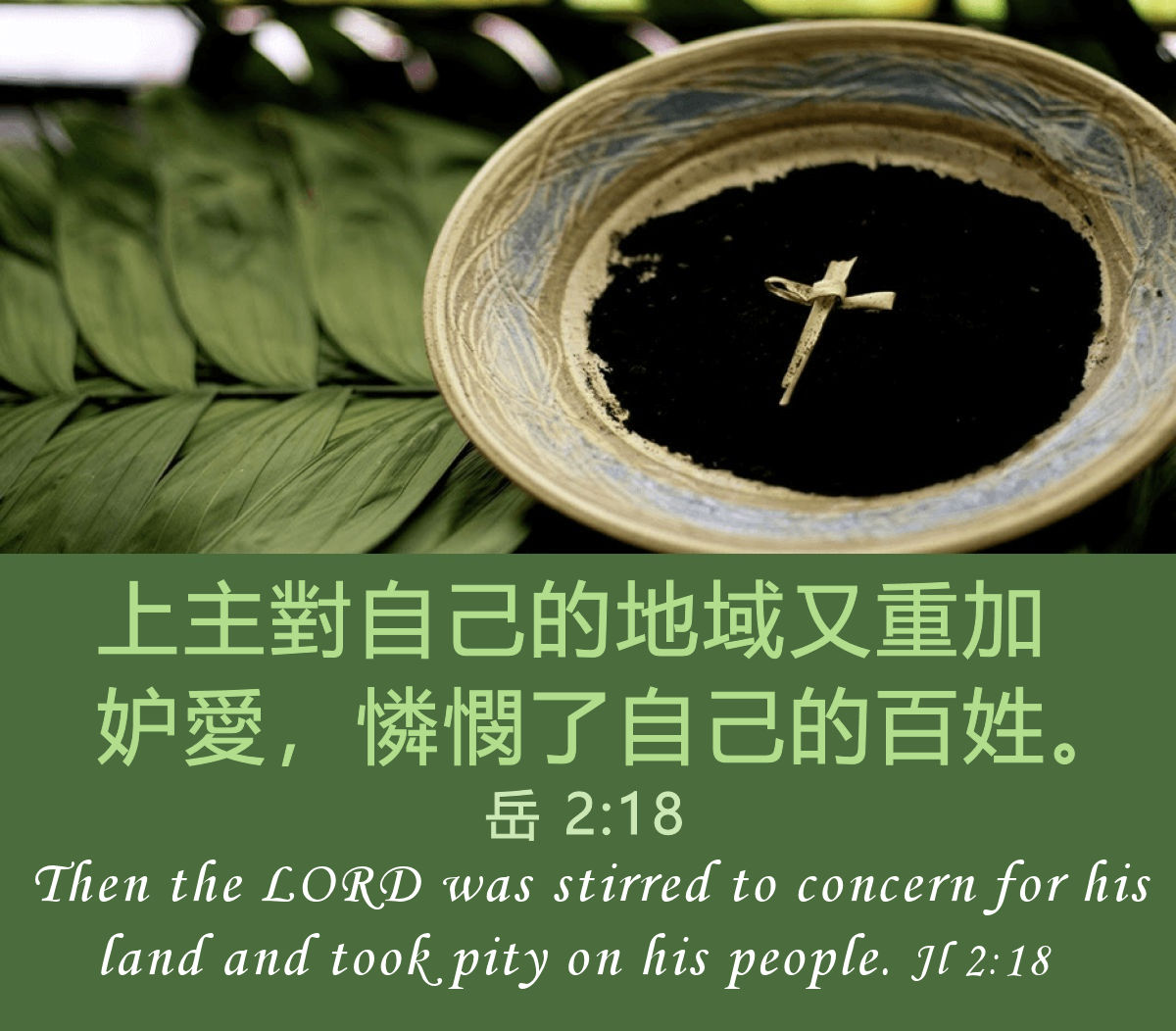 手機接收金句:Whatsapp 9854 7532  facebook.com/HKCBA1973
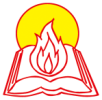 天主教香港聖經協會
「讀主言‧入主心」聖經金句日曆
2020年2月27日星期四             二月初五
聖灰禮儀後星期四
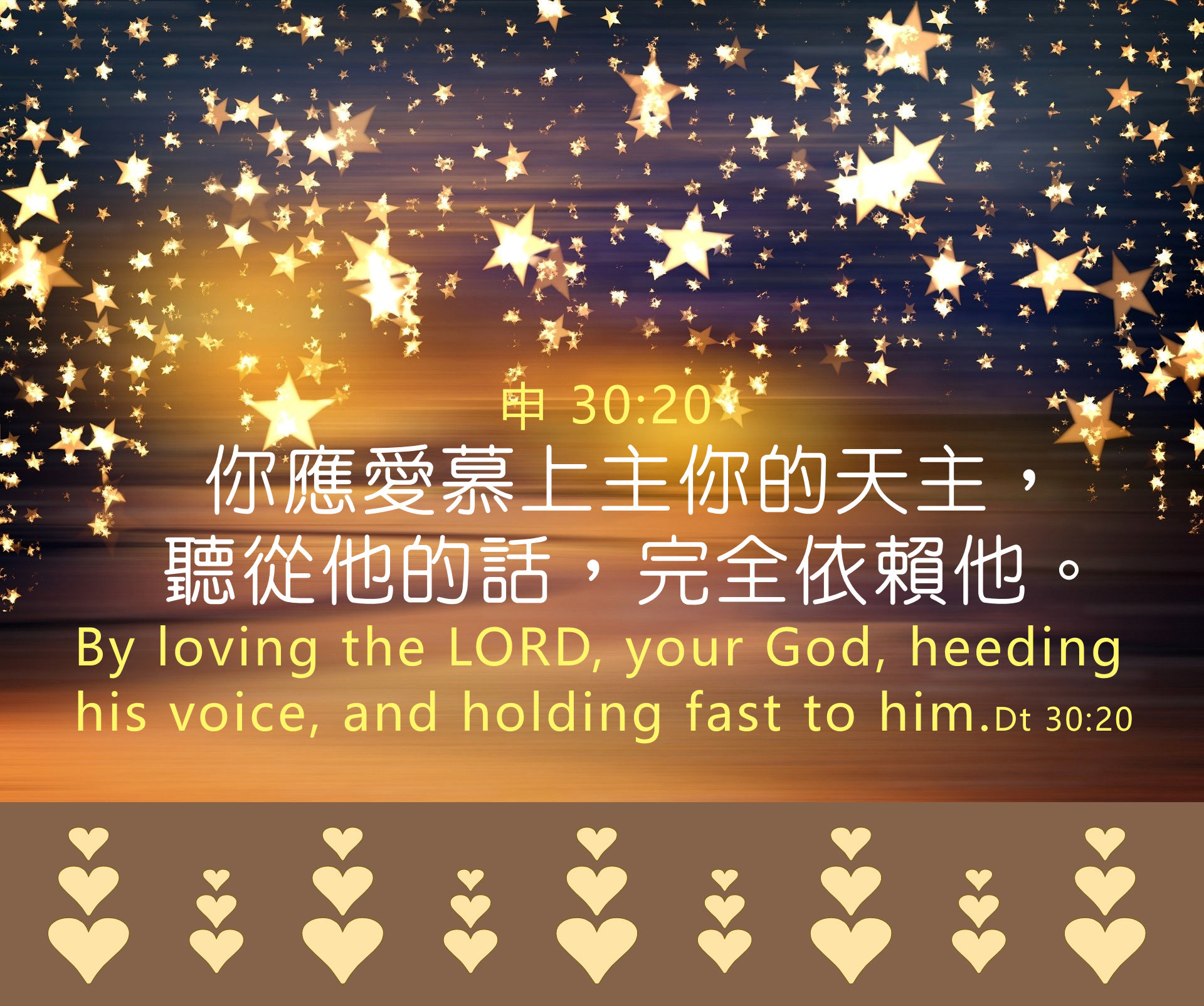 手機接收金句:Whatsapp 9854 7532  facebook.com/HKCBA1973
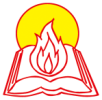 天主教香港聖經協會
「讀主言‧入主心」聖經金句日曆
2020年2月28日星期五               二月初六聖灰禮儀後星期五
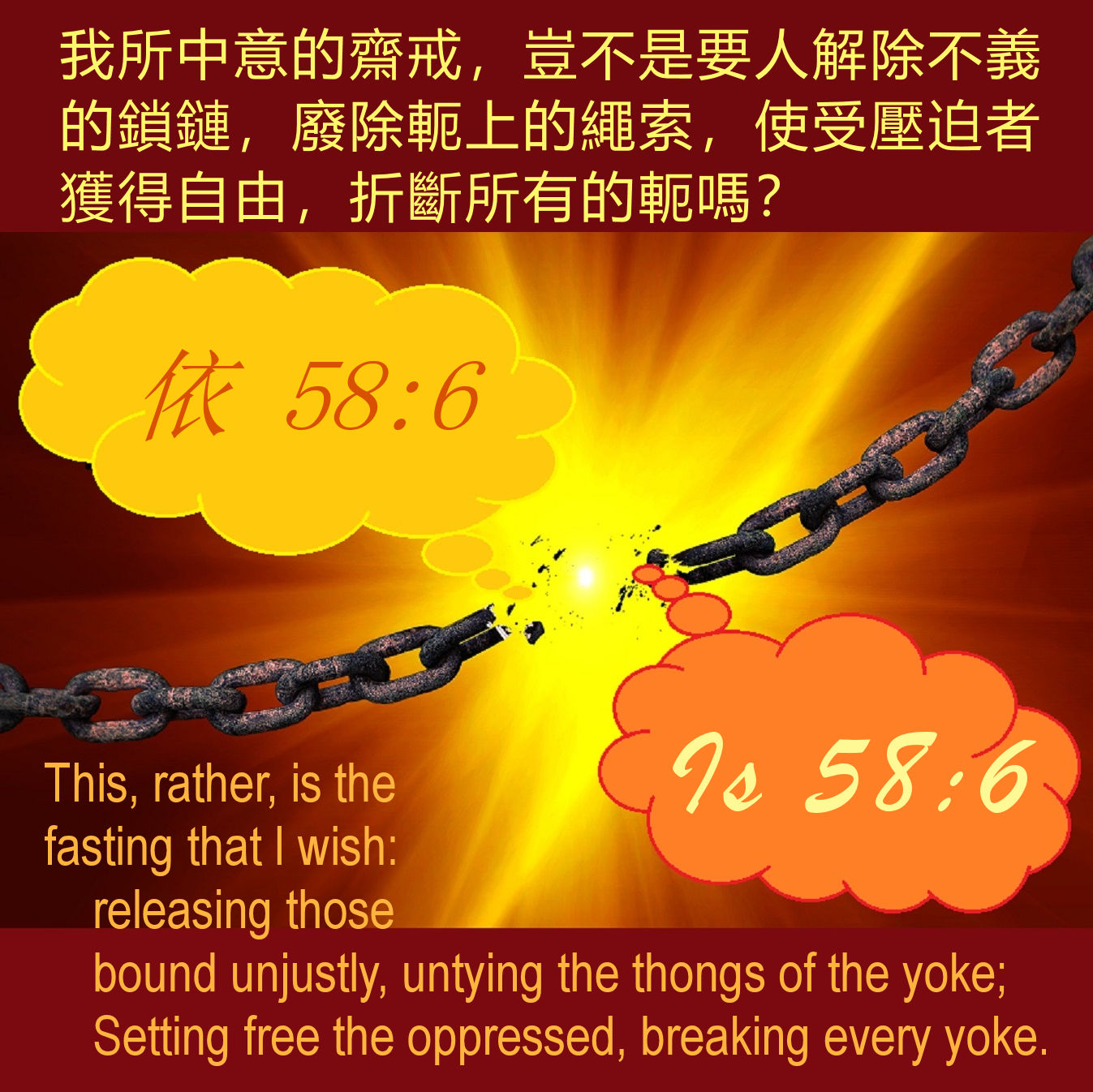 手機接收金句:Whatsapp 9854 7532  facebook.com/HKCBA1973
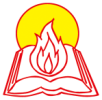 天主教香港聖經協會
「讀主言‧入主心」聖經金句日曆
2020年2月29日星期六              二月初七聖灰禮儀後星期六
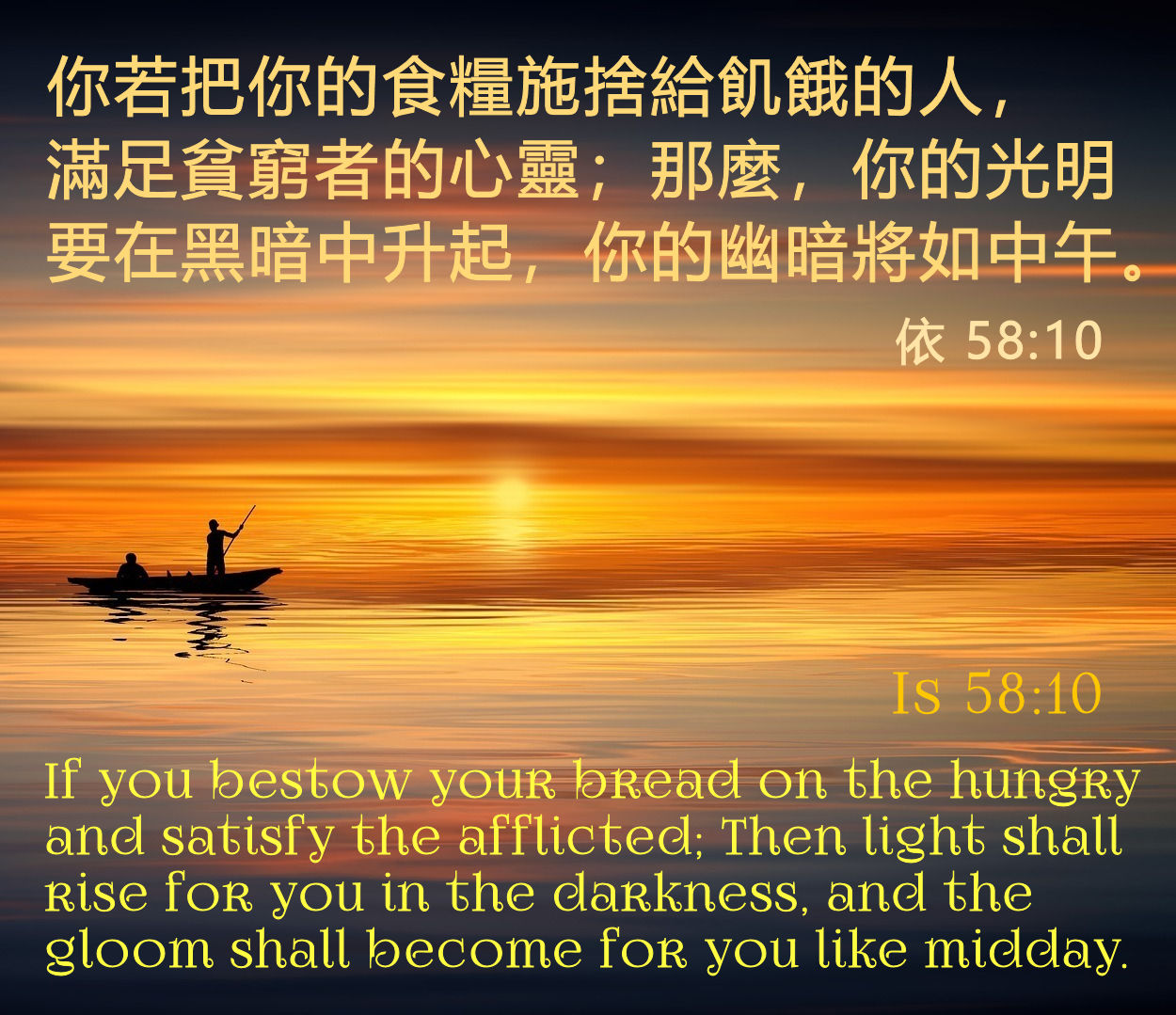 手機接收金句:Whatsapp 9854 7532  facebook.com/HKCBA1973